聖徒腳踪
6/6-8/29 12 classes(7/4 no class)
[Speaker Notes: 三谷基督徒會堂主日學（2021年6-8月）
聖徒腳踪		
（06/06/2021）第一課		呂小敏					陳海山			
《迦南诗歌》

（06/13/2021）第二課		吴勇长老     			陳    洲
《不灭的灯火》

（06/20/2021）第三課		黃美廉					陳海山
台灣台南人，基督徒，她自幼罹患腦性麻痺，說話及行動也受到影響，後來在美國長大，求學，在加州州立大學洛杉磯分校獲得藝術博士，曾獲得1993年中華民國十大傑出青年[1]，並多次舉行畫展，著有《心靈的顏色》、《畫家畫話-黃美廉的彩筆世界》等書[2]，現任藝術工作室負責人

（06/27/2021）第四課		蔡蘇娟					陳    洲
《暗室之后》

（07/04/2021）			國慶日假期

（07/11/2021）第五課		艾偉德					陳海山
1902年2月24日－1970年1月3日）是一位原籍英國的獨立女傳教士，被稱為「小婦人」

（07/18/2021）第六課		考门夫人				陳    洲
《荒漠甘泉》

（07/25/2021）第七課		邊雲波					陳海山
1925年3月12日－2018年2月14日）中國基督教傳道人、長詩《獻給無名的傳道者》作者。
幫助王明道從事文字工作

（08/01/2021）第八課		袁相忱					陳    洲
1914年-2005年8月16日）是中國大陸著名的基督教家庭教會領袖

（08/08/2021）第九課		司徒雷登				陳海山
出生於大清杭州，逝世於美國華盛頓。美國傳教士，燕京大學創始人，中華民國政府遷台前最後一任美國駐華大使

（08/15/2021）第十課		大衛鮑森				陳    洲

（08/22/2021）第十一課		學園傳道會			陳海山
是一個大學和大學生福音主義不分宗派的基督教組織，1951年由比爾·布萊和沃內·布萊夫婦創立於加州大學洛杉磯分校，起初是一群大學生的組織。自此之後，學園傳道會擴展他們的傳教目標至成人專家、家庭、運動員和高中生等。2011年，學園傳道會在世界191個國家有25,000名傳道士。

（08/29/2021）第十二課		海外校园				陳    洲]
（06/06/2021）第一課		呂小敏				陳海山
（06/13/2021）第二課		吳勇長老			陳    洲
（06/20/2021）第三課		黃美廉				陳海山
（06/27/2021）第四課		蔡蘇娟				陳    洲
（07/04/2021）國慶日假期
（07/11/2021）第五課		艾偉德				陳海山
（07/18/2021）第六課		考門夫人			陳    洲
（07/25/2021）第七課		邊雲波				陳海山
（08/01/2021）第八課		袁相枕				陳    洲
（08/08/2021）第九課		司徒雷登			陳海山
（08/15/2021）第十課		大衛鮑森			陳    洲
（08/22/2021）第十一課	學園傳道會		陳海山
（08/29/2021）第十二課	海外校園			陳    洲
[Speaker Notes: 12]
https://www.davidpawson.org
《Unlocking the Bible》
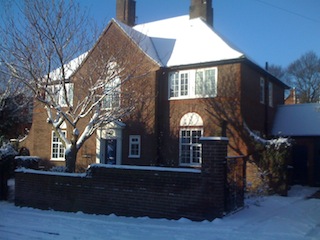 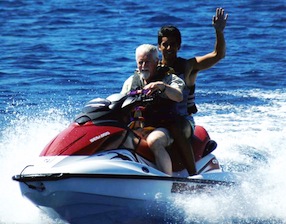 达勒姆大学的农业学位。在剑桥大学完成了神学硕士学位，并在皇家空军担任了 3 年的牧师。他转而担任几间教会的牧师，包括吉尔福德的米尔米德中心，该中心成为许多英国教会的榜样。1979年，主带领他进入国际事工。
[Speaker Notes: 大卫在纽卡斯尔长大的家，80 岁的大卫和他的孙子在拔摩岛外。

David 于 1930 年出生于英国，他的职业生涯始于达勒姆大学的农业学位。在剑桥大学完成了神学硕士学位，并在皇家空军担任了 3 年的牧师。他转而担任几间教会的牧师，包括吉尔福德的米尔米德中心，该中心成为许多英国教会领袖的榜样。]
《舊約蹤覽》和《新約蹤覽》<Unlocking the Bible> 大衛鮑森
大衛·鮑森（John David Pawson, 1930年2月25日－2020年5月21日），當代著名的英國牧師，長於聖經釋經與基督教護教。他出版30多本講解聖經書籍，並將一系列演講以影音製品廣泛傳播，造就了全球的影響力。

2003年，大衛·鮑森對聖經新舊約書卷的廣泛而且容易瞭解的蹤覽口述錄帶，已經轉錄成書出版《解鎖聖經》（原書名：Unlocking the Bible - A unique overview of the whole Bible，中文繙譯成《舊約蹤覽》和《新約蹤覽》兩本書），還有CD,DVD光碟，並且可以在YouTube上看到

2010年九月上旬，大衛·鮑森首次應好消息衛星電視台邀請，舉辦「大衛鮑森台北研經培靈會」, 得到極好評價[
[Speaker Notes: 讀經觀
大衛·鮑森認為應當將聖經每卷書從頭到尾整體連續閱讀，因為書卷在寫成收集成冊之時，並沒有章節分隔直到第十三世紀時[10]，而參閱數字標注的經節容易產生斷章取義的現象[11][12]。要充分了解經文的意涵，必須要了解經文是何時寫作，為何而作，為誰而作。為此，大衛·鮑森從1960至1970十年時間對聖經的背景進行研究，對於近半的舊約經文以及全部的新約經文逐行研讀，以發掘聖經每卷書的寫作背景、寫作目的、意義、啟示。

救恩觀
大衛·鮑森認為，世人要得救，不能僅通過悔罪禱告，並不全然贊同「一次得救，永遠得救」的觀點。他強調信心必須持守，嚴謹按照聖經教導行事。在「因信得救」教義的基礎上，綜合了悔罪的自由、福音的信仰、受洗的儀式、聖靈的降臨這些觀點。大衛·鮑森認為基督徒要獲得重生，進入神的國度，必須經歷四個步驟：認罪悔改、信靠耶穌、領受洗禮、接受聖靈。

大衛·鮑森進一步指出，接受聖靈獨立於認罪悔改、信靠耶穌、領受洗禮之外，接受聖靈的前提在於領受聖靈的洗禮。這不同於改革宗認為的只要信靠主，就能自動接受聖靈，以及靈恩派認為的接受聖靈與領受洗禮是兩種目的不同的經歷。

靈恩觀
在《第四波》(Fourth Wave: Charismatics and Evangelicals - Are We Ready to Come Together?)一書中，大衛·鮑森對於福音派與靈恩派的觀點有批判，也有調和。他鼓勵靈恩派與福音派的合一，呼籲兩派停止紛爭，主張雙方爭議的靈命恩賜是賜給教會，但恩賜的運用必須建立在聖經原義的根基之上，因此雙方應該互相學習，這樣才能同得益處。

末世觀
在《當耶穌再來》一書中，大衛·鮑森對於新約聖經的《啓示錄》進行解讀。對於末世論，鮑森牧師主張「前千禧年論」，反對「後千禧年論」。他認為耶穌會在千禧年之前再來，在耶路撒冷作王一千年；在大患難之後被提的那些聖徒，在耶穌再來之時，要與他一同回到世上作王掌權。他同時認為，聖經中預言猶太人將回到聖地耶路撒冷，而應驗的時間將在末世之前，因此，大衛·鮑森支持猶太人建國錫安主義。

地獄觀
在《通往地獄的不歸路》一書中，大衛·鮑森談及了上帝在末世審判罪人的問題，他批判了「靈魂毀滅說」關於在地獄受刑並非永恆的論斷，他認為依照聖經，人若不悔改得救，將遭受地獄裏無止盡的痛苦。

他教觀
在《伊斯蘭的挑戰》一書中，大衛·鮑森敘述了伊斯蘭教在當今西方社會的快速成長。他闡述了伊斯蘭教的本質，認為伊斯蘭教拒絕耶穌基督為神，意味著兩種宗教無法相容。大衛·鮑森以一位基督信仰的立場，從教會自身的潔凈化角度回應了這一挑戰。本書中也詳細闡釋了大衛·鮑森預感英國將伊斯蘭化，而伊斯蘭的興起將會考驗西方教會及世俗社會是否已經道德淪喪。

影響
大衛·鮑森牧師的影響力遍及全球，主要得益於他所主講的《舊約縱覽》與《新約縱覽》系列，以清晰的思路，提綱挈領地勾勒出每卷經文的脈絡，並提供詳細的歷史地理背景，幫助讀者抓住每卷書的精義與梗概，無論對於初信者以及忠實的信仰追求者都是大有幫助。

大衛·鮑森教學信託[13]出版一系列講解聖經書籍，並將一系列演講以影音媒體廣泛傳播，造就了全球的影響力。不見其人祇聞其聲的影響：大衛·鮑森牧師華語配音李英[14]。]
他企盼基督信仰的靈恩派和福音派的合一
圣经无误。同时以实用且易于理解的语言解释其含义和上下文。
因为与教会传统相冲突的圣经教导，他的书经常引起争议。
[Speaker Notes: 圣经无误。同时以实用且易于理解的语言解释其含义和上下文。
因为与教会传统相冲突的圣经教导，他的书经常引起争议。]
舊約概論
https://www.davidpawson.org/resources/resource/1227?return_url=http%3A%2F%2Fdavidpawson.org%2Fresources%2Fseries%2Funlocking-the-bible-chinese-audio-and-subtitles
[Speaker Notes: 舊約概論
http://davidpawson.org/resources/series/unlocking-the-bible-chinese-audio-and-subtitles]
舊約創世紀
https://www.davidpawson.org/resources/resource/1227?return_url=http%3A%2F%2Fdavidpawson.org%2Fresources%2Fseries%2Funlocking-the-bible-chinese-audio-and-subtitles
[Speaker Notes: 舊約創世紀]
啟示錄
https://www.davidpawson.org/resources/resource/1225?return_url=http%3A%2F%2Fdavidpawson.org%2Fresources%2Fseries%2Funlocking-the-nt-with-chinese-subtitles-and-audio
靈恩派與福音派(五)事奉和敬拜／聖潔與合一

https://www.youtube.com/watch?v=HTz1KOq1cmk&t=209s
[Speaker Notes: 靈恩派與福音派(五)事奉和敬拜／聖潔與合一]